Feedback Control Systems (FCS)
Lecture-9
Mathematical Modelling of Electrical & Electronic Systems
Dr. Imtiaz Hussain
email: imtiaz.hussain@faculty.muet.edu.pk
URL :http://imtiazhussainkalwar.weebly.com/
1
Outline of this Lecture
Part-I: Electrical System
Basic Elements of Electrical Systems
Equations for Basic Elements
Examples
Part-II: Electronic System
Operational Amplifiers
Inverting vs Non-inverting
Examples
2
Part-I
Electrical Systems
3
Basic Elements of Electrical Systems
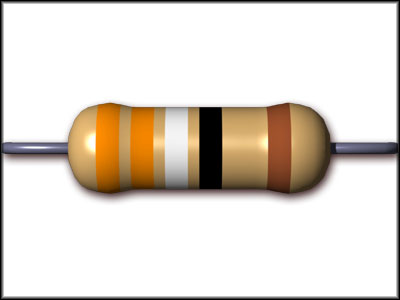 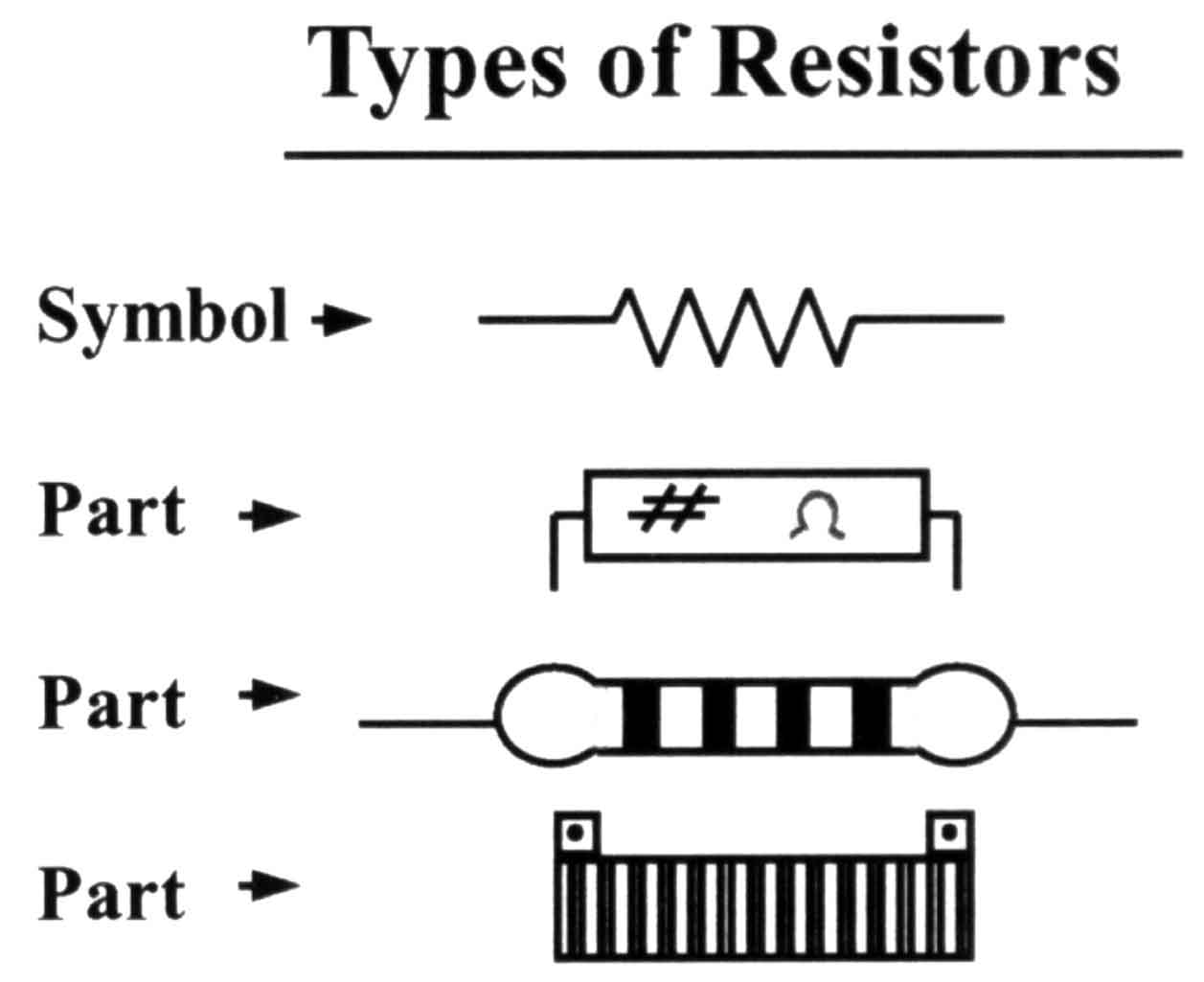 The time domain expression relating voltage and current for the resistor is given by Ohm’s law i-e
The Laplace transform of the above equation is
Basic Elements of Electrical Systems
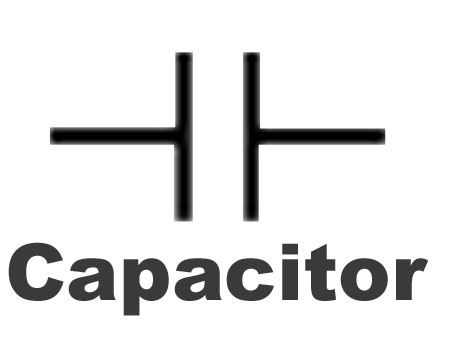 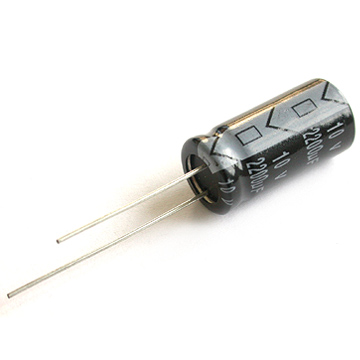 The time domain expression relating voltage and current for the Capacitor is given as:
The Laplace transform of the above equation (assuming there is no charge stored in the capacitor) is
Basic Elements of Electrical Systems
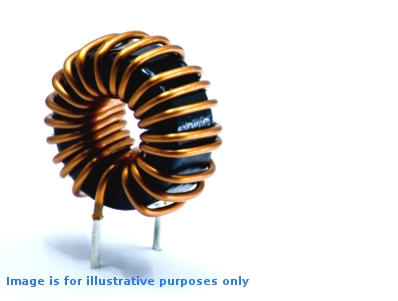 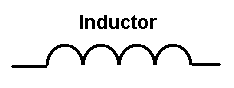 The time domain expression relating voltage and current for the inductor is given as:
The Laplace transform of the above equation (assuming there is no energy stored in inductor) is
V-I and I-V relations
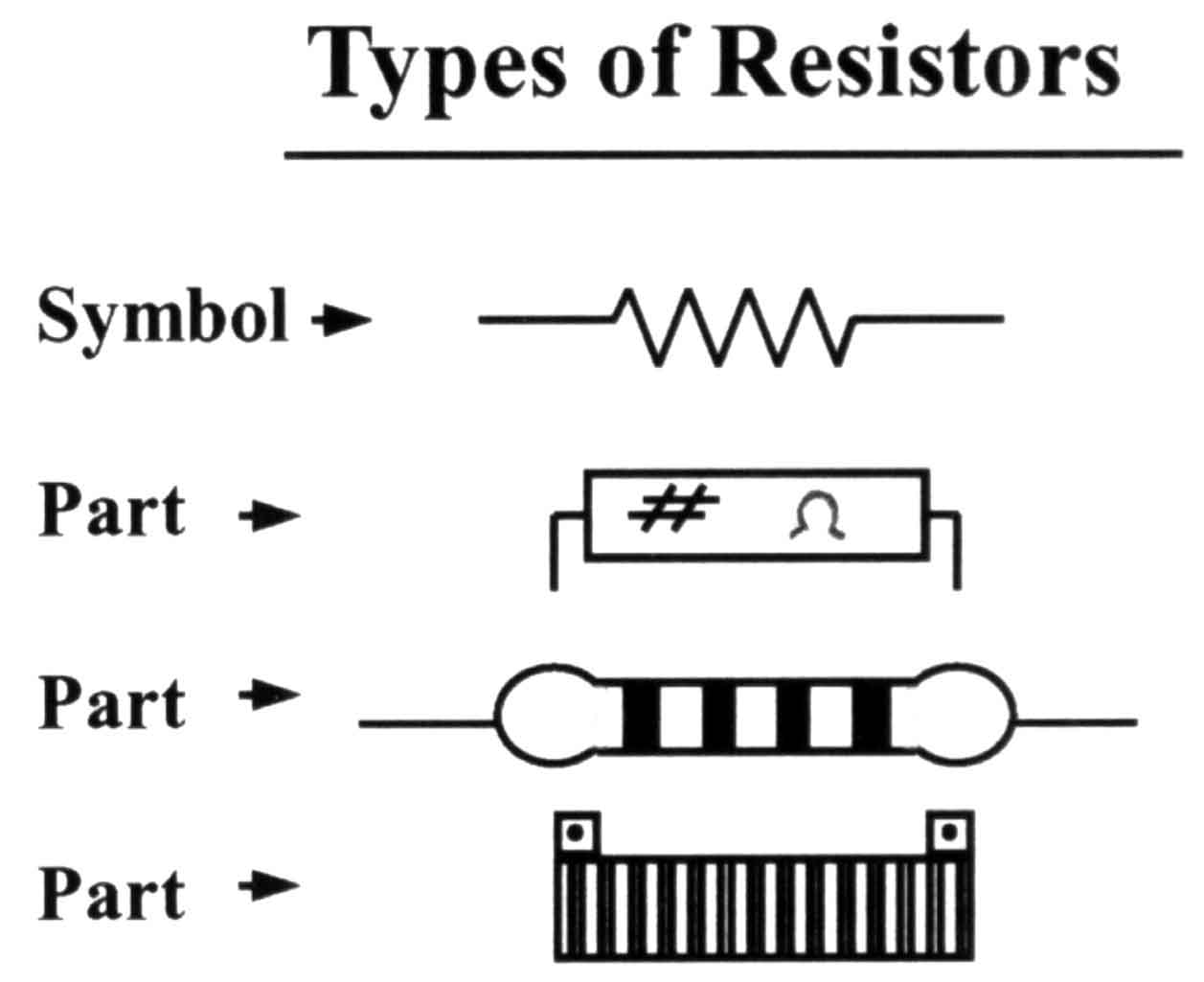 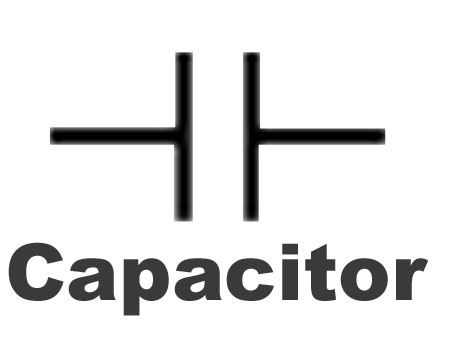 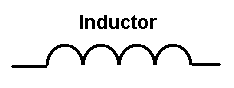 7
Example#1
The two-port network shown in the following figure has vi(t) as the input voltage and vo(t) as the output voltage. Find the transfer function Vo(s)/Vi(s) of the network.
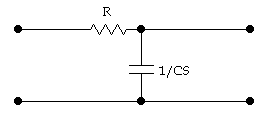 C
vi( t)
v2(t)
i(t)
8
Example#1
Taking Laplace transform of both equations, considering initial conditions to zero.



Re-arrange both equations as:
9
Example#1
Substitute I(s) in equation on left
10
Example#1
The system has one pole at
11
Example#2
Design an Electrical system that would place a pole at -3 if added to another system.



System has one pole at


Therefore,
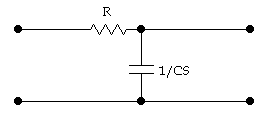 C
vi( t)
v2(t)
i(t)
12
vo(t)
vi(t)
i(t)
Example#3
Find the transfer function G(S) of the following two port network.
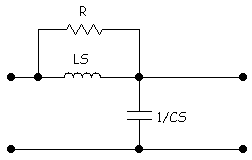 L
C
13
Vo(s)
Vi(s)
I(s)
Example#3
Simplify network by replacing multiple components with their equivalent transform impedance.
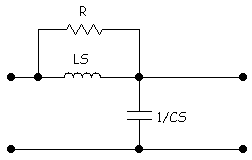 L
Z
C
14
IR(S)
+
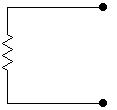 iR(t)
+
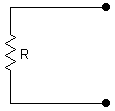 ZR = R
VR(S)
vR(t)
-
-
Transform Impedance (Resistor)
Transformation
15
iL(t)
+
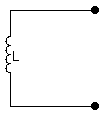 vL(t)
-
IL(S)
+
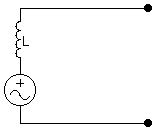 ZL=LS
VL(S)
LiL(0)
-
Transform Impedance (Inductor)
16
ic(t)
Ic(S)
+
+
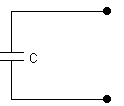 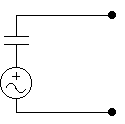 vc(t)
Vc(S)
ZC(S)=1/CS
-
-
Transform Impedance (Capacitor)
17
Equivalent Transform Impedance (Series)
Consider following arrangement, find out equivalent transform impedance.
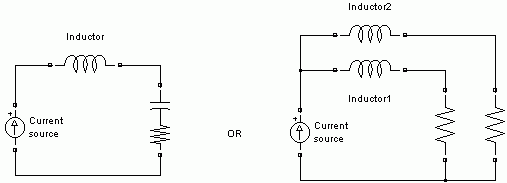 L
C
R
18
Equivalent Transform Impedance (Parallel)
L
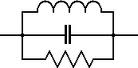 C
R
19
Equivalent Transform Impedance
Find out equivalent transform impedance of following arrangement.
L2
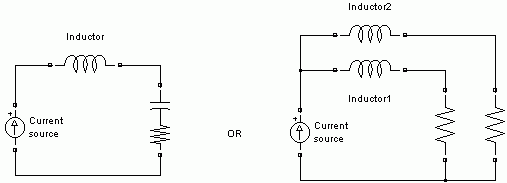 L2
R1
R2
20
Vo(s)
Vi(s)
I(s)
Back to Example#3
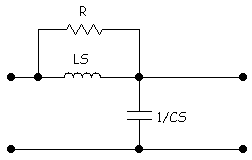 L
Z
C
21
Vo(s)
Vi(s)
I(s)
Example#3
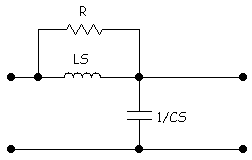 L
Z
C
22
Example#4
Find transfer function Vout(s)/Vin(s) of the following electrical network
R
C
Vout
Vin
L
23
Example#5
Find transfer function Vout(s)/Vin(s) of the following electrical network
C1
R
Vin
Vout
C3
L
C2
24
Part-II
Electronic Systems
25
Operational Amplifiers
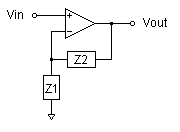 26
Example#6
Find out the transfer function of the following circuit.
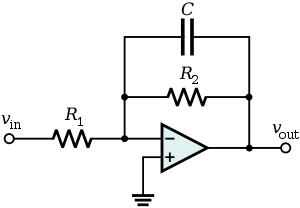 27
Example#7
Find out the transfer function of the following circuit.
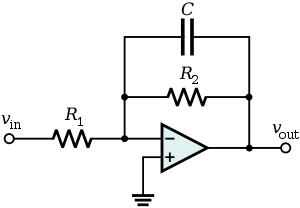 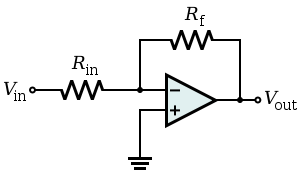 v1
28
Example#8
Find out the transfer function of the following circuit.
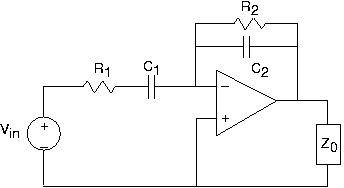 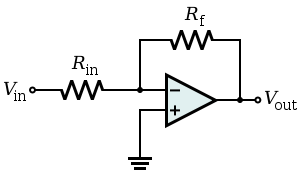 v1
29
Example#9
Find out the transfer function of the following circuit and draw the pole zero map.
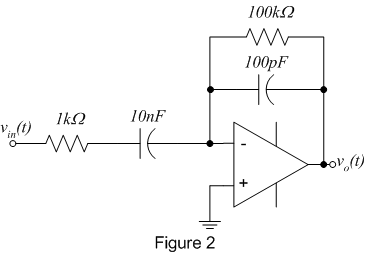 100kΩ
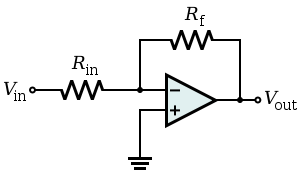 10kΩ
30
To download this lecture visit
http://imtiazhussainkalwar.weebly.com/
End of Lectures-9
31